Aktuality z fóra ECHA

Oldřich Jarolím, Řdt ČIŽP
 23. porada národní sítě IMPEL
Praha, 2.6.2016
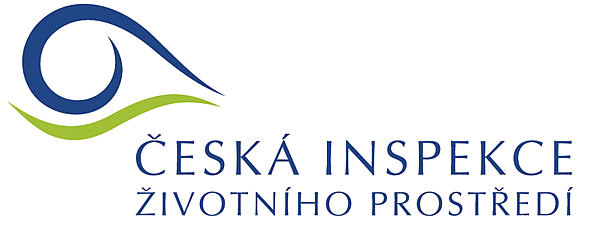 Obsah prezentace
Aktuality z fóra ECHA
Kontrolní projekty v roce 2015
Tematické kontrolní akce pro letošek a další roky
Kontroly ČIŽP v roce 2015
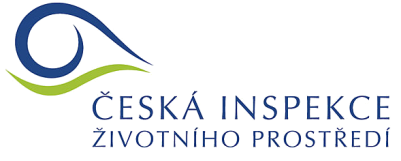 Aktuality z fóra ECHA
Rozhodnutí ESD C-106/14 – výklad pojmu předmět klíčový pro kontrolní činnost
Indikátory prosazování
EU – 130 tis kontrol CLP, 90 tis. kontrol REACH, 80% v pořádku
Testování na obratlovcích bez návrhu zkoušky 
ECHA identifikovala 295 případů, řešeno 22 případů (5 x ČR)
Nový informační systém pro inspektory PD-NEA
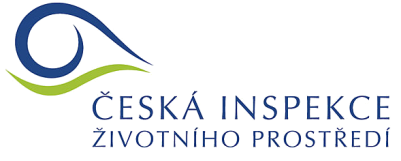 Aktuality z fóra ECHA
Kompendium analytických metod:
Pro kontrolu přílohy XVII REACH
Spousta dat z ČR
http://echa.europa.eu/documents/10162/13577/compendium_of_analytical_methods_en.pdf
Kontrolní seznam pro BL:
http://echa.europa.eu/documents/10162/966058/sds_checklist_cs.pdf
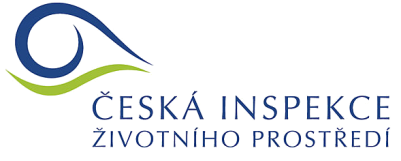 Kontrolní projekty v roce 2015
Tematické kontroly 2015
Internetový prodej chemikálií a reklama
17 kontrol a 15 porušení
Balení podle CLP
Uzávěry odolné dětem, hm. výstrahy, zaměnitelnost
Předměty obsahující omezené látky
119 šperků na těžké kovy (41 nevyhovělo)
DMF, CrVI, azobarviva
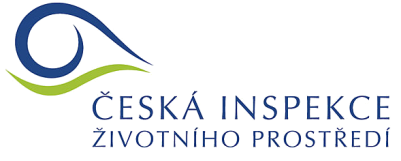 Kontrolní projekty v roce 2015
Detailní kontrola BL a opatření k omezení rizik 
Jednotný formulář, společné kontroly s KHS
Zkontrolováno 68 ks BL
57% z nich nevyhovovalo
(celoevropsky 52% během projektu REF2, k podobnému číslu došel kdysi CEFIC)
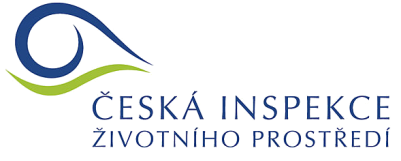 Pochybení v bezpečnostním listu
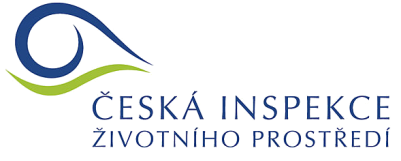 Tematické kontroly 2016
Detailní kontrola BL a opatření k omezení rizik II
Spolupráce se SÚIP a některými KHS

E-Commerce – čl. 48 CLP

Povolování II

REF4
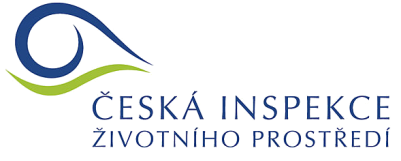 Tematické kontroly 2016
Projekt REACH-EN-FORCE 4
Kontroly od února 2016
Zaměření na omezené látky z přílohy XVII:
kadmium, nikl, šestimocný chrom, olovo, ftaláty, azbest, benzen, toluen a chloroform
Azobarviva, oktabromdifenylether
ČIŽP se účastní, data z GŘC
Dotazník vyplňován pro každý výrobek
Pro mnoho látek lze využít screeningové metody
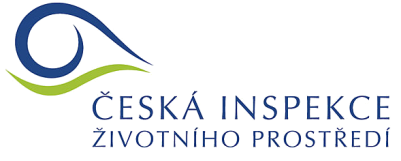 Tematické kontroly 2016
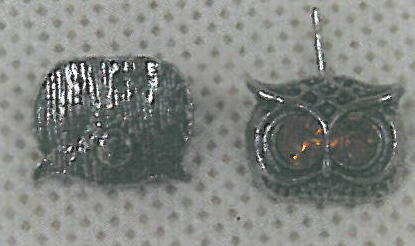 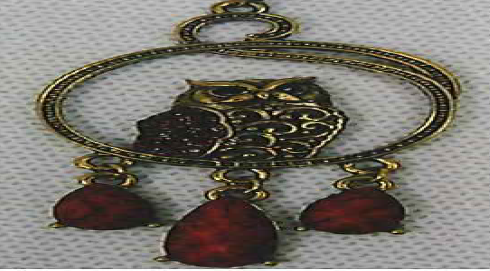 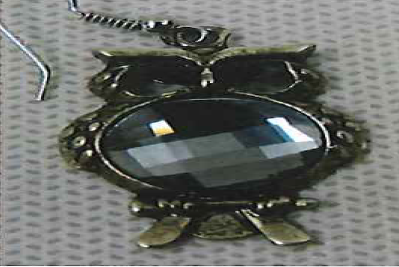 91 % Cd
31 % Cd
66 % Cd
Limit Cd podle REACH: 0,01 %
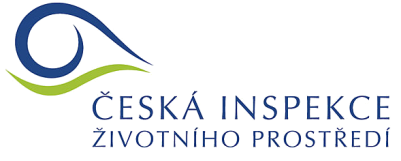 Tematické kontroly 2016
Pilotní projekt Povolování II
Zaměření na látky v příloze XIV REACH s datem zániku v roce 2015
Výroba a používání povolených látek a v souladu s povolením
V ČR ftaláty a HBCDD
Kontroly zejména v 1. pololetí 2016, jednotný dotazník
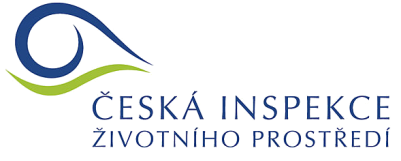 Plánované kontrolní projekty
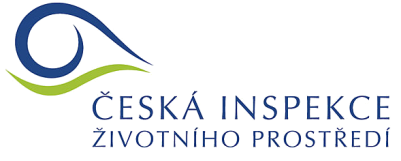 Plánované kontrolní projekty
Projekt REACH-EN-FORCE 5
Operační fáze projektu v roce 2017
Vítězný návrh - ES (expoziční scénáře), eSDS (rozšířené bezpečnostní listy), opatření k řízení rizik
Konkurenční návrhy na kontrolní projekt – nařízení PIC čl. 17 a nařízení CLP
Tři vrstvy – registrant, předávání informací a konečný uživatel
Jak se eSDS tvoří a cestuje dodavatelským řetězcem?
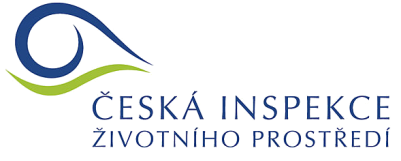 Plánované kontrolní projekty
Pilotní projekty
2017 - Pilotní projekt na SVHC látky v předmětech (oznamování, předávání informací v dodavatelském řetězci; nařízení REACH)

REACH-EN-FORCE 6
2018 - meziprodukty, povolování, CLP, registrace
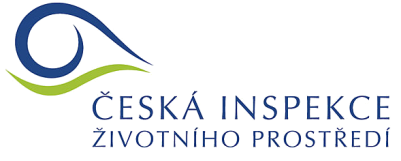 Výsledky kontrol 2015
Kontroly
891 kontrol
326 REACH
218 CLP
25 DTG
148 RAPEX 
(oznámení 18x víc)
7 případů předáno do zahraničí
Kontrolované osoby dle nařízení REACH
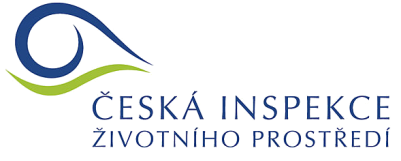 Výsledky kontrol 2015
Původ kontrolovaných výrobků
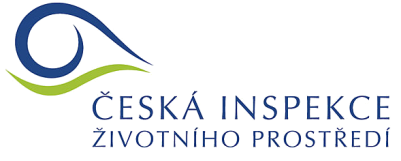 Děkuji vám za pozornost!

Oldřich Jarolím
oldrich.jarolim@cizp.cz
www.cizp.cz
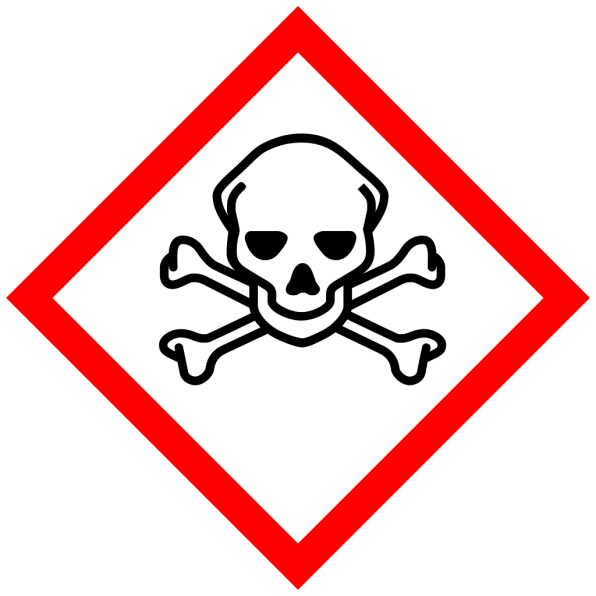 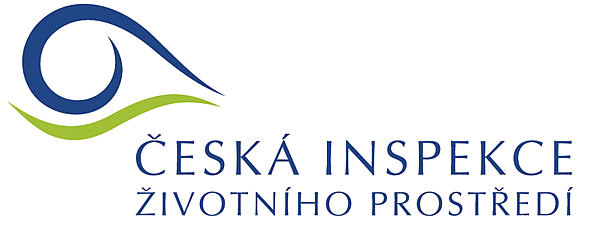